CCT3L517EB
Volně stojící kombinovaná chladnička City Combi
Statické chlazení v chladničce, Low Frost v mrazáku, elektronické ovládání, osvětlení SKY LED, doplňkový obsah v aplikaci hOn
Parametry odpovídají Nařízení v přenesené pravomoci: (EU) 2019/2016
Více informací o výrobku naleznete pod tímto QR kódem:
Hlavní vlastnosti (Nařízení v přenesené pravomoci: (EU) 2019/2016)
Třída energetické účinnosti		E
Celkový čistý objem (l)		260	
Čistý objem chladničky/ mrazáku (l)		186/74	
Spotřeba energie za den (kWh/24 hod)		0,586
Roční spotřeba energie (kWh/rok)		214	
Mrazicí výkon (kg/24 hod)		3,3	
Doba skladování při výpadku proudu (hod)	11	
Úroveň emisí hluku šířeného vzduchem (dB(A) re 1 pW)	39
Emisní třída hluku šířeného vzduchem		C
Klimatická třída			N - ST 16°- 38°C
Hvězdičkové označení 		****
Třída energetické účinnosti světla		G

Vlastnosti	
Statické chlazení v chladničce, Low Frost v mrazáku

Low Frost - systém chlazení s menší tvorbou námrazy v mrazáku – Chladicí okruh je skrytý ve stěnách mrazáku, čímž se snižuje tvorba námrazy. Mrazák vyžaduje zřídka manuální odmrazování (pouze 1x za rok!) Chladný vzduch je v mrazáku distribuován rovnoměrně a tím je zaručena vyšší účinnost chlazení. Zásuvky jsou vyrobeny tak, aby se daly snadno čistit.

Doplňkový obsah v aplikaci hOn (bez připojení k Wifi a možnosti dálkového ovládání). Tipy a rady, Asistent zásob, Smart Food Locator a mnoho dalšího. 

Interní dotykový displej (2, 3, 4, 6, 8°C)
Funkce Rychlé chlazení
Elektronický termostat
Automatické odmrazování chladničky, manuální mrazáku

Chladnička
3+1 nastavitelné skleněné police 
3 přihrádky ve dveřích chladničky
Zásuvka na zeleninu
Držák na vajíčka

Mrazák
3 plastové zásuvky
 
Konstrukce
Osvětlení SKY LED; Výměnný závěs dveří; 2 nastavitelné nožičky; 2 kolečka
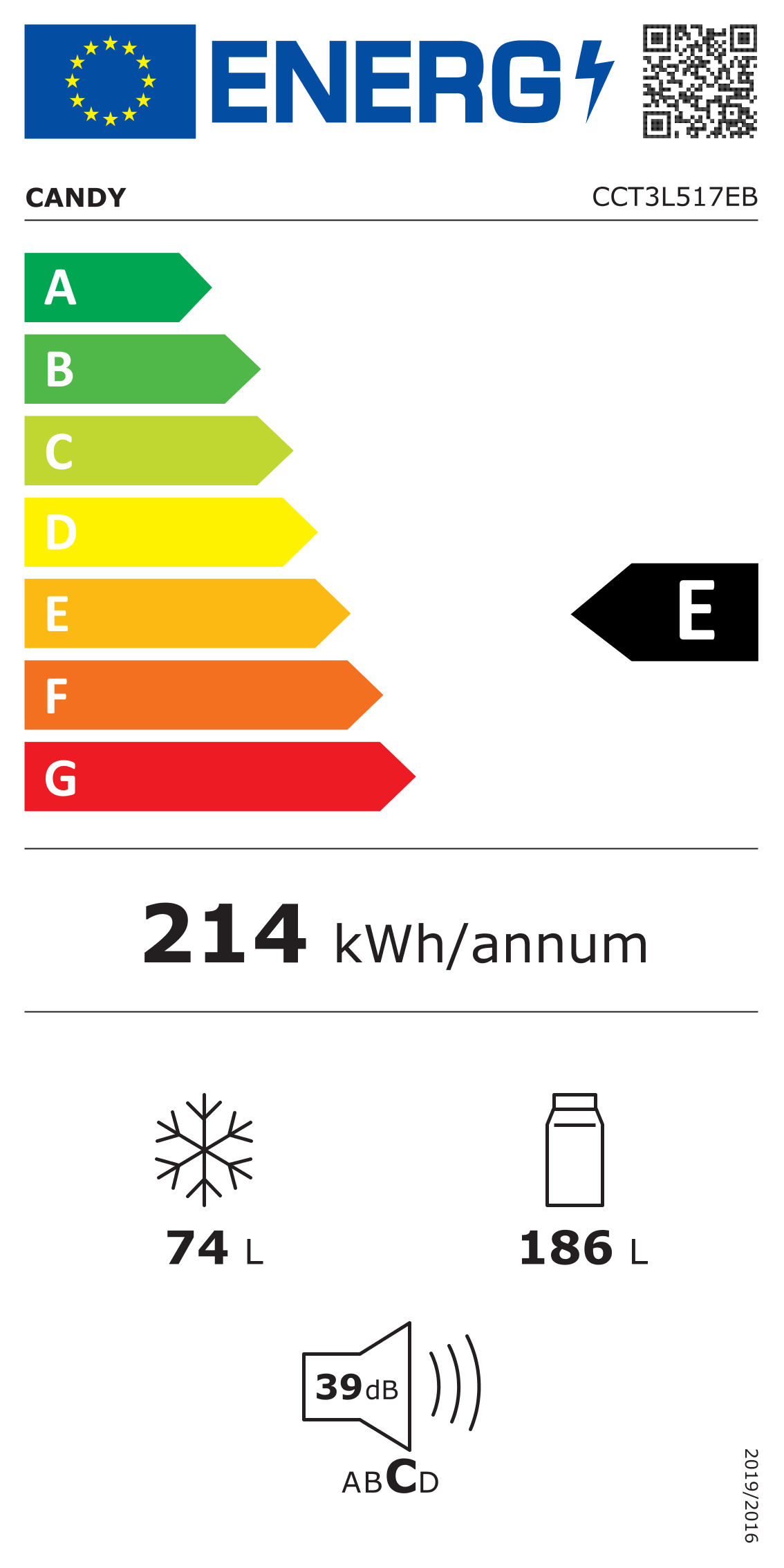 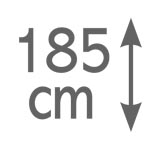 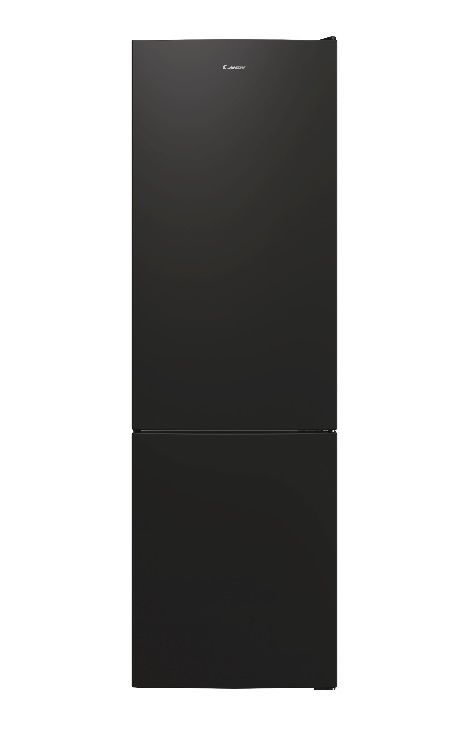 176
Skrytý
 chladicí okruh ve stěnách mrazáku
LOW FROST
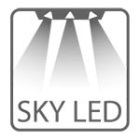 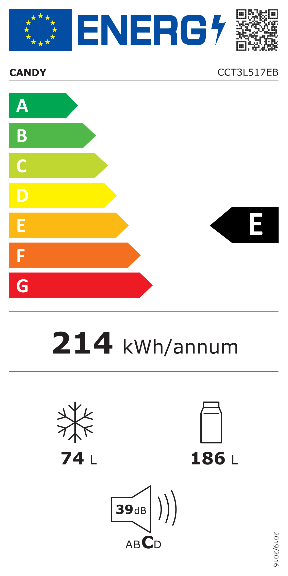 Osvětlení LED na stropě chladničky
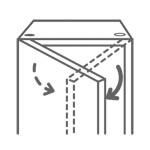 Výměnný závěs dveří
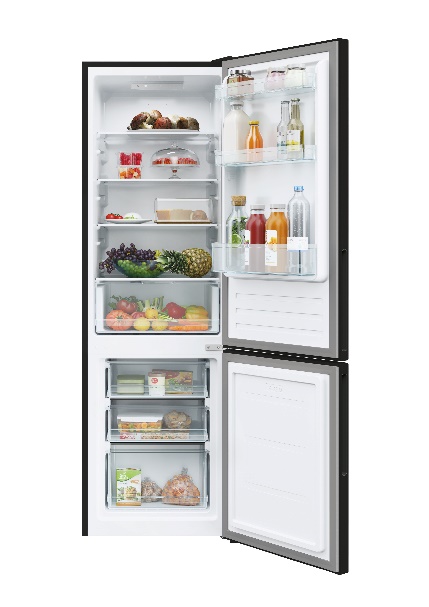 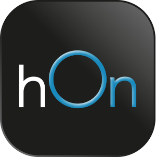 Doplňkový obsah v aplikaci hOn
Logistická data
Kód		34005032
EAN		8059019046723
Barva		Černá
Rozměry výrobku v x š x h (mm)	1760 x 545 x 550
Čistá váha výrobku (kg)	50
Rozměry balení v x š x h (mm)	1820 x 580 x 590
Hmotnost s obalem (kg)	55
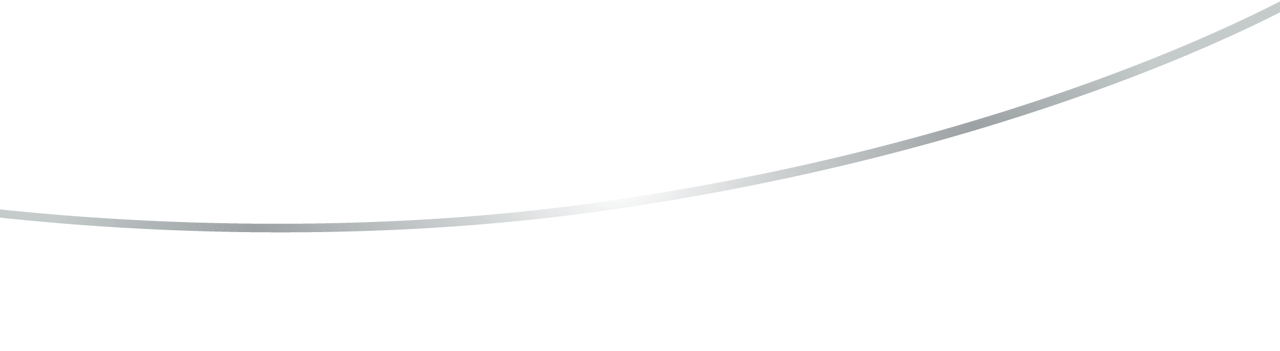 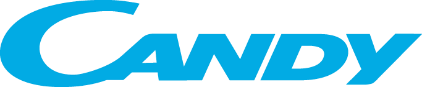